CHANGE REQUEST FORM TEMPLATE
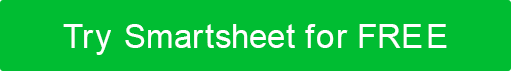 PRIORITY
CHANGE DETAILS
RISK ANALYSIS
CHANGE  IMPACTS
DECISION
CHANGE REQUEST FORM
PRIORITY
CHANGE DETAILS
RISK ANALYSIS
CHANGE  IMPACTS
DECISION